Загальна паразитологія
Презентація курсу 
Викладач: Сарабєєв В.Л. канд. біол. наук, доц.
Паразитологія
це комплексна біологічна наука про паразитичні організми, їх взаємовідносини з хазяїнами та навколишнім середовищем. 
 Паразитизм є надзвичайно поширеним явищем у природі, ще на початку 80-х років було підраховано, що понад 70% всіх видів тварин є паразитичними організмами. 
Теоретичною базою паразитології є загальна паразитологія. 
Мета курсу – надати знання щодо основ загальної паразитології та місця паразитів у тваринному світі.
Паразитоїди
Паразитоїд фруктової мухи – наїзник Diachasmimorpha kraussi
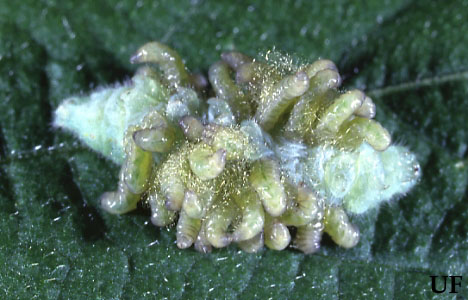 Личинки паразитоіда, що виходять з мертвої гусениці ріпного біляна (Pieris rapae)
ЯВИЩЕ ПАРАЗИТИЗМУ
Мікрофотогріфії ураженого плавнику кефалі лобаня міксоспоридією роду Myxobolus
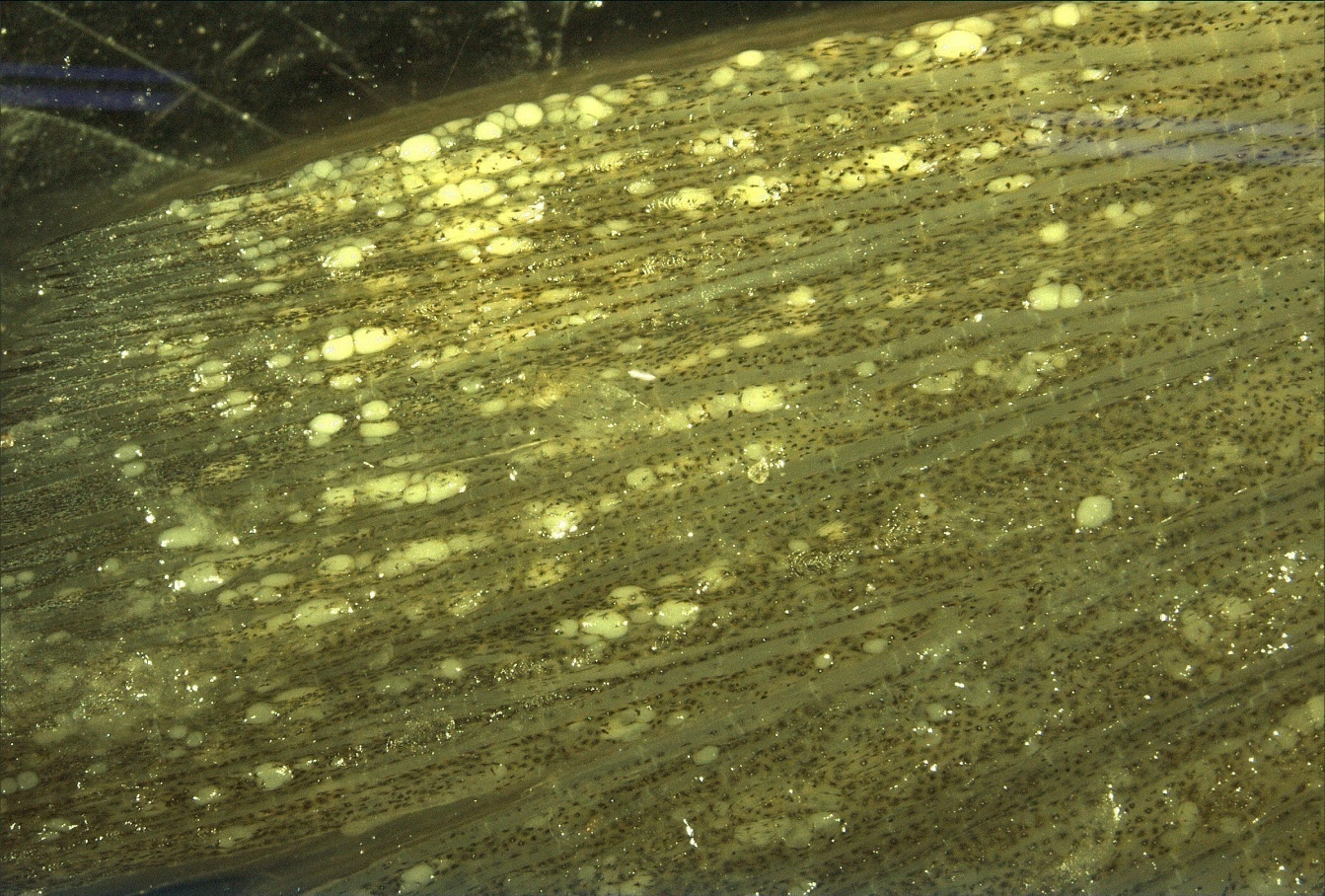 Цисти (А) та спори міксоспоридій (Б)
Б
А
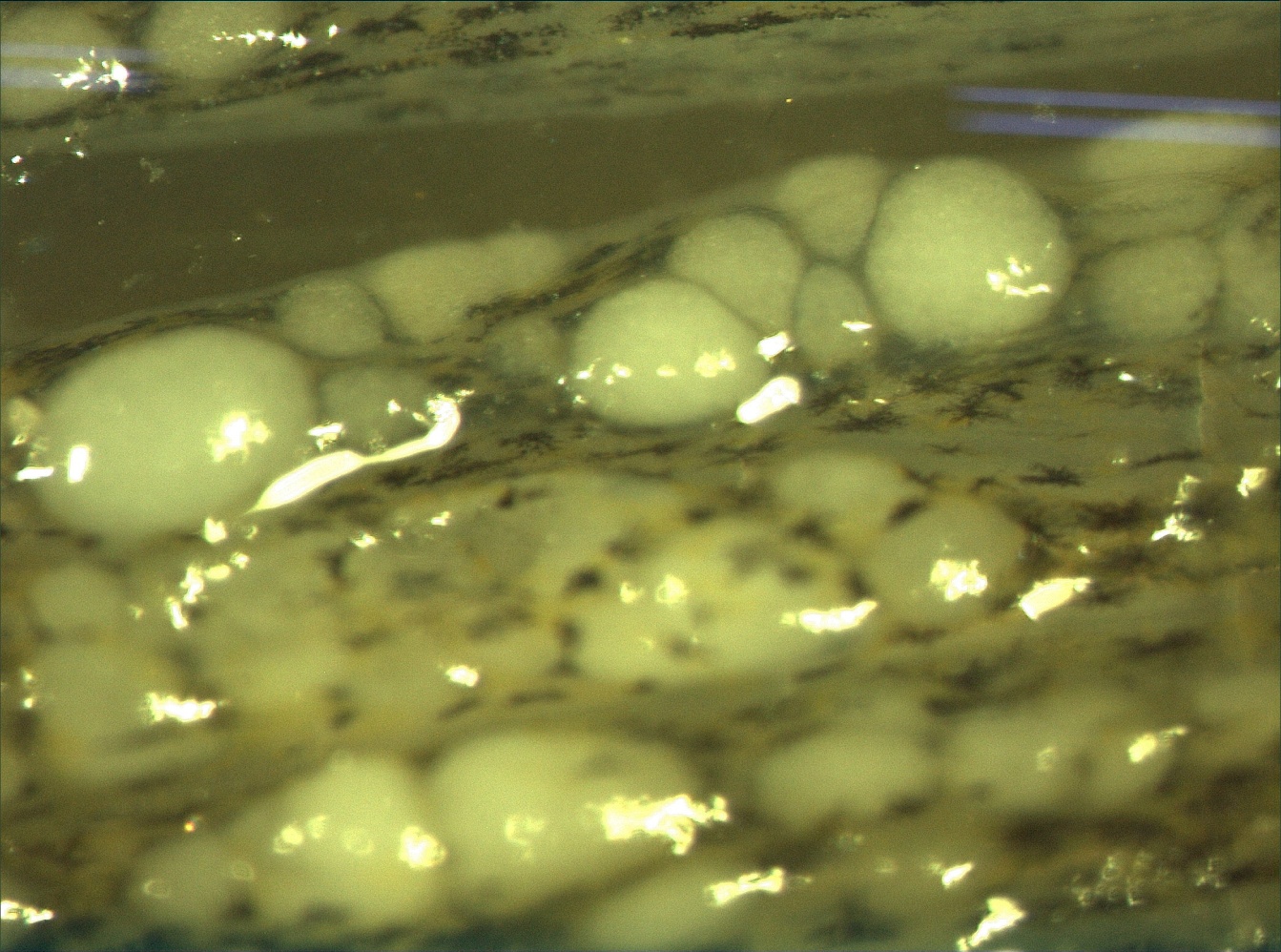 З особливостями локалізації паразита в організмі хазяїна пов'язані два основні типи паразитизму: зовнішній і внутрішній
Haemobaphes diceraus — паразитичний веслоногий рак із родини Lernaeoceridae.
Паразитизм є явищем давнім і загальним, адже кожен живий організм може виконувати роль хазяїна або паразита. Зауважимо, що паразитизм з'явився одночасно з появою гетеротрофних організмів. Ймовірно, що усталення зовнішнього і внутрішнього паразитизму йшло різними шляхами, а стимулами, які діяли у напрямі еволюції вільноіснуючих організмів до паразитизму, слугували добування їжі, пошук сховища, так само як звичайний спосіб життя за відповідних обставин
СТАНОВЛЕННЯ СИСТЕМИ ПАРАЗИТ-ХАЗЯЇН
Становлення паразитизму не є однобічним явищем, в якому бере участь тільки організм майбутнього паразита. Цей процес водночас є формуванням взаємовідносин двох організмів — паразита і хазяїна або, як прийнято говорити, становленням системи паразит—хазяїн. 
Перші контакти паразита з хазяїном у розвитку нової системи переважно закінчуються смертю одного з них, проте частіше смертю паразита, який перетравлюється або знищується завдяки захисній реакції хазяїна. Це саме трапляється і в ситуації, коли паразит стикається з абсолютно новим хазяїном. Хоча частіше за таких нових контактів гине паразит, більш помітні випадки, коли гине хазяїн.
Дякую за увагу